UNIVERSIDAD TÉCNICA DEL NORTEFACULTAD CIENCIAS DE LA SALUDCARRERA DE ENFERMERÍA
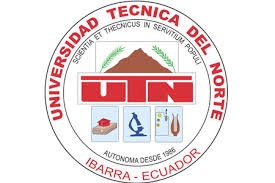 TESIS PREVIA LA OBTENCIÓN DEL TÍTULO LICENCIATURA EN ENFERMERÍA
TEMA: Eventos adversos de enfermería en el cuidado directo al paciente del área de medicina interna del Hospital Delfina Torres de Concha- Esmeraldas, 2016.
Autor: Acosta Noguera Daisy Fernanda.
Directora de Tesis: Mph. Sonia Revelo Villarreal.
CAPÍTULO I
PLANTEAMIENTO DEL PROBLEMA
Formulación del problema
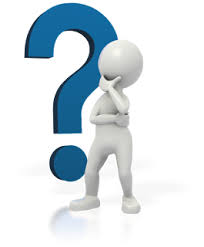 ¿Cuáles son los eventos adversos de enfermería en el cuidado directo al paciente del área de medicina interna del HDTC- Esmeraldas, 2016?
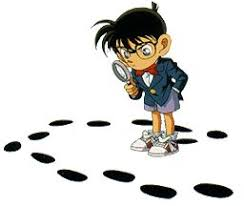 Justificación
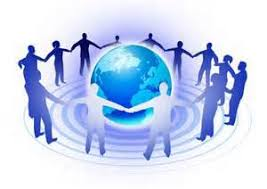 2.1. Marco Referencial
[Speaker Notes: ESPAÑA: Tomás S. 2010
COLOMBIA: Parra D. 2012
MEXICO: Zárate-Grajales R. 2017
ECUADOR: Vaca Janeth]
2.2. MARCO CONTEXTUAL
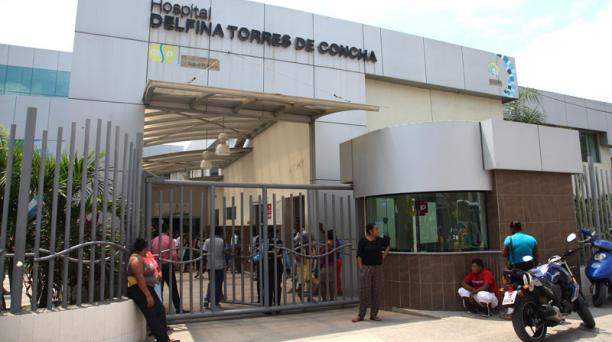 Ubicado al norte de la cabecera cantonal de la provincia de Esmeraldas, en la Avenida Libertad al Oeste entre la calle Manabí y la 24 de mayo, en la parroquia Bartolomé Ruiz.
2.3. MARCO CONCEPTUAL
2.3. MARCO CONCEPTUAL
[Speaker Notes: Protocolo de Londres: este es para investigación y análisis de incidentes clínicos 
el modelo queso suizo explica el error humano 
10 aspectos para evaluar y proteger la seguridad del paciente
Error de medicación (incumplimiento del horario, error en la dosis, medicación no autorizada)]
2.4 MARCO ÉTICO Y LEGAL
3. Metodología de la investigación
RESULTADOS  DE LA INVESTIGACIÓN
Existencia de un programa de seguridad del paciente en la institución
Conocimiento por el personal de enfermería sobre el manual de seguridad.
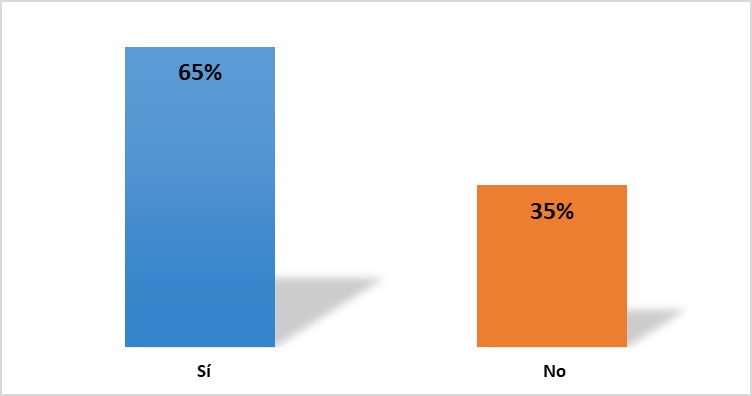 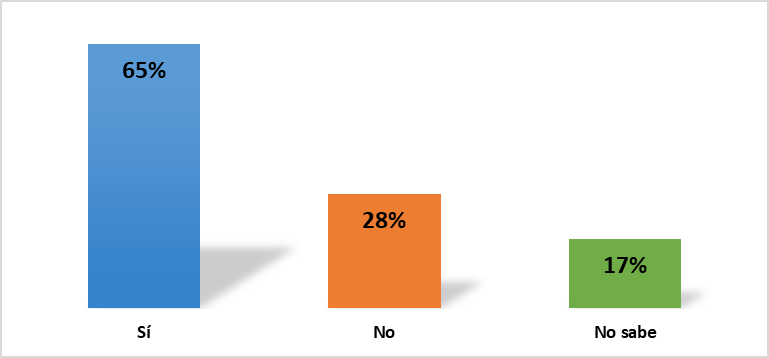 OMS/OPS, 26 de abril del 2013
Resolución Ministerial Nº 533-2008/MINSALUD
Personal de enfermería recibe capacitación sobre seguridad del paciente.
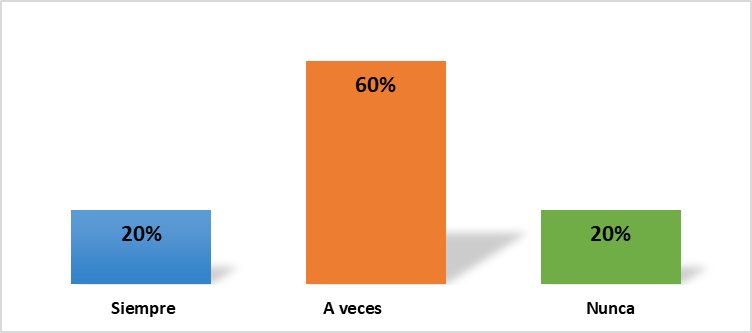 María del Carmen, 2015
[Speaker Notes: Las capacitaciones impulsa la seguridad con el fin de poner todo lo aprendido en practica a través de habilidades y destrezas que se desarrollan]
Conocimiento de enfermería sobre el concepto de evento adverso.
Prevención de evento adverso aplicando los estándares del cuidado asistencial.
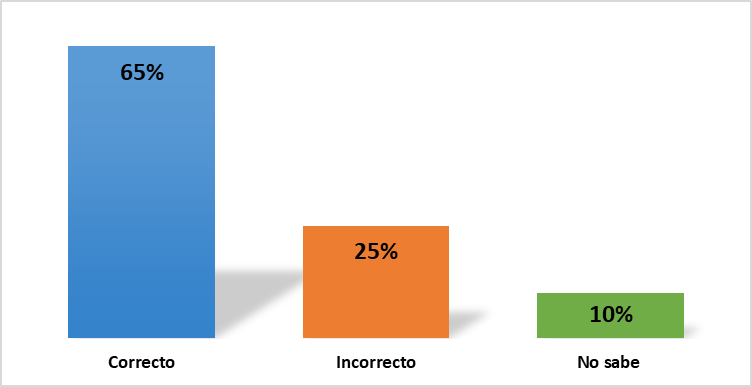 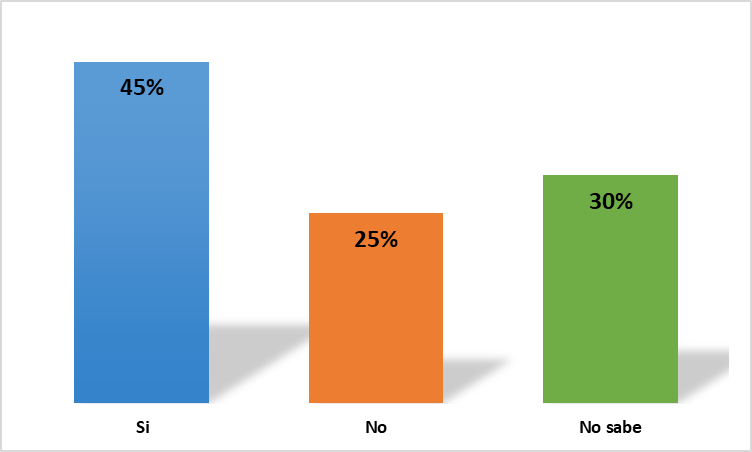 [Speaker Notes: Logrando por la interaccion de lo científico con las actividades realizadas cotidianamente . 
Es decir que la practica sin los conocimientos científicos no vale]
Existe formatos  para el reporte de eventos adversos.
Notificación y registro sobre evento adverso.
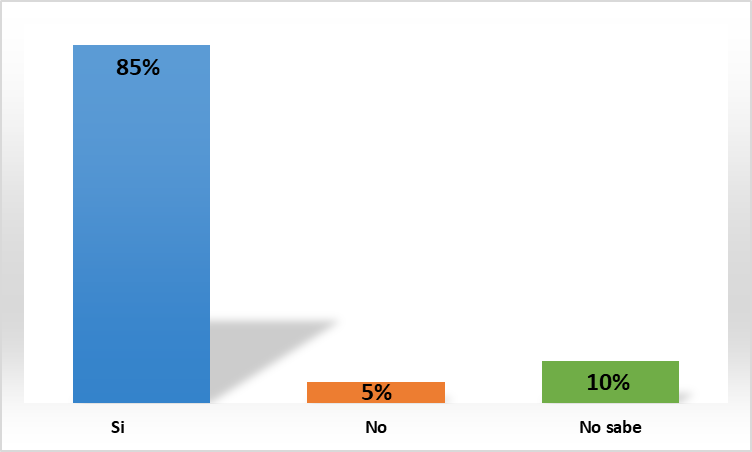 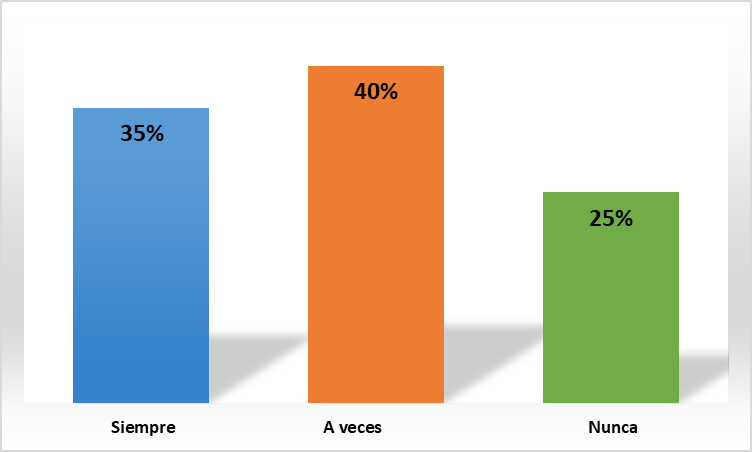 María Yubely, 2011
Según la opinión de enfermería es importante notificar y reportar eventos adversos.
Existen eventos adversos en el servicio que no hayan sido notificados y registrados
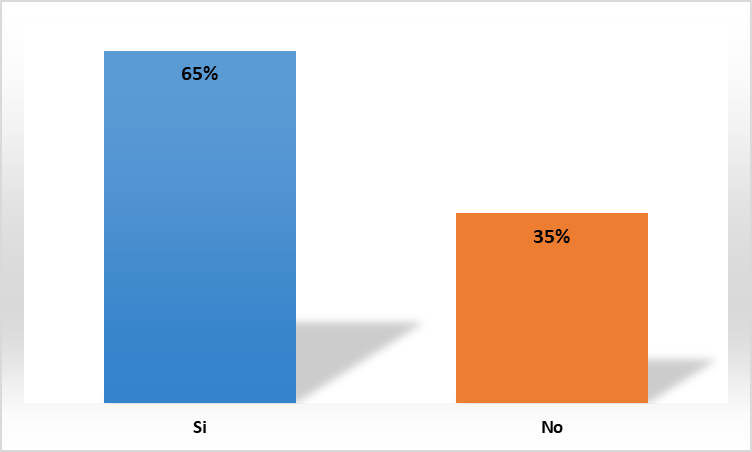 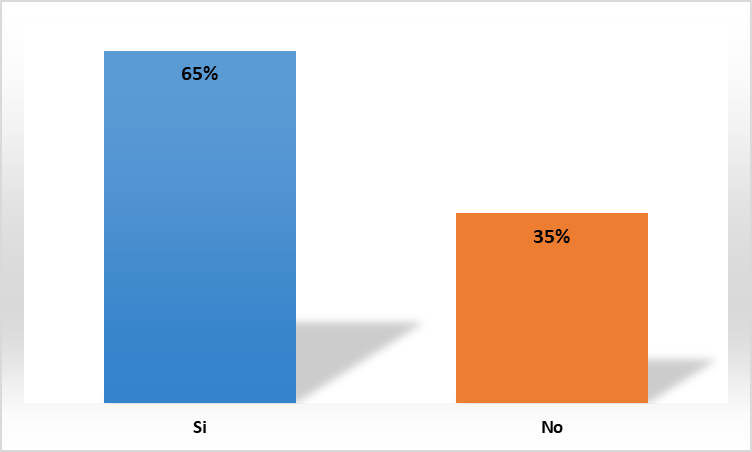 Wegner en el año 2012,
EVENTOS ADVERSOS REPORTADOS EN EL DOCUMENTO DE NOTIFICACIÓN Y REGISTRO DE EVENTOS ADVERSO.
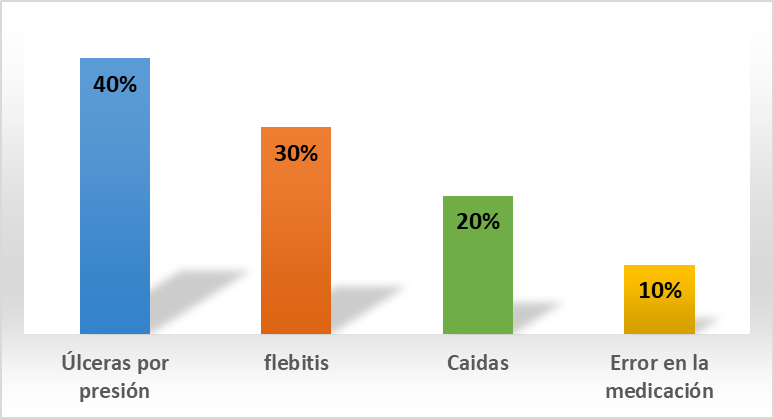 Parra, 2012
[Speaker Notes: Son eventos que se pueden prevenir aplicando la normativa de seguridad para el paciente]
Conclusiones
Recomendaciones
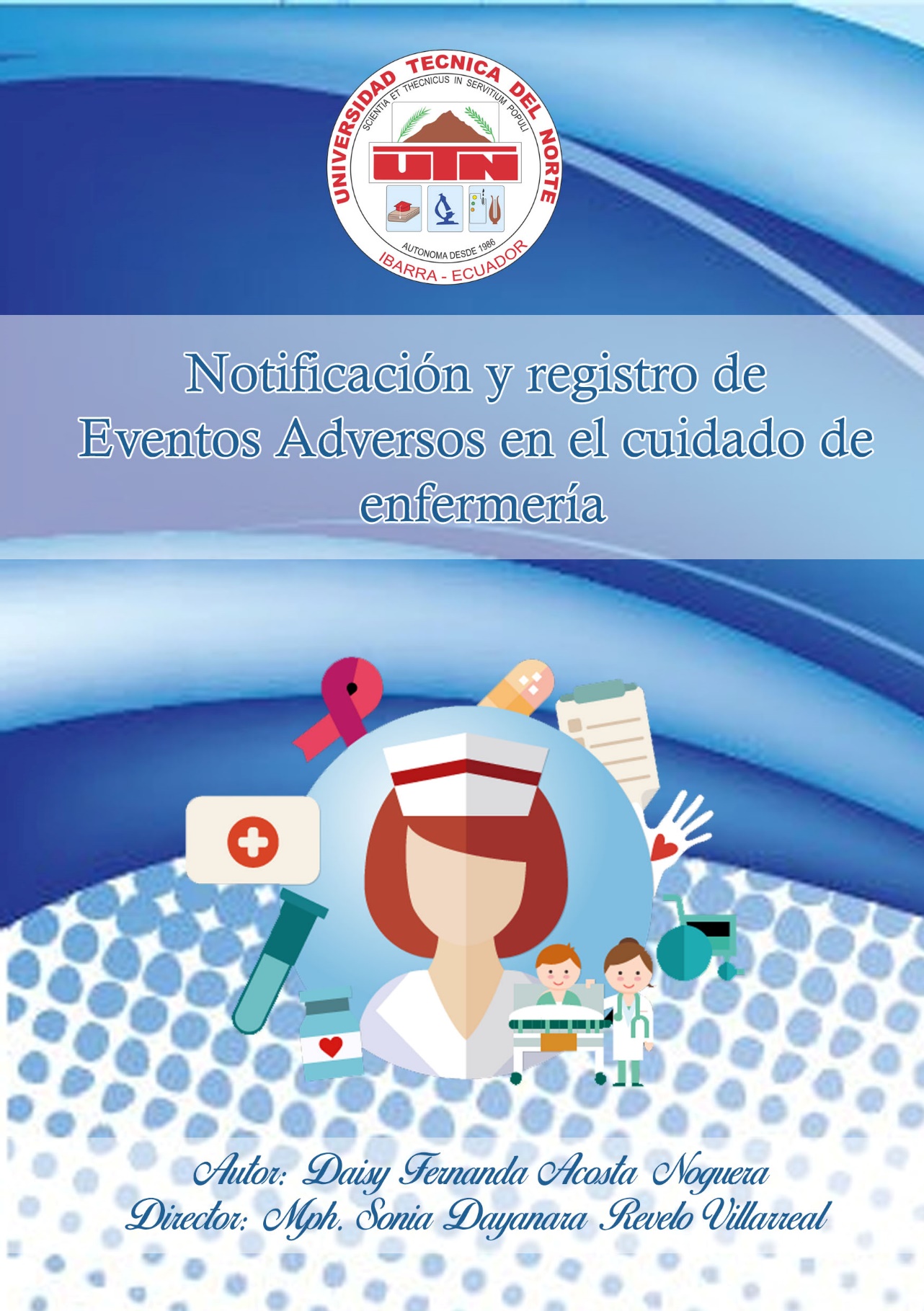 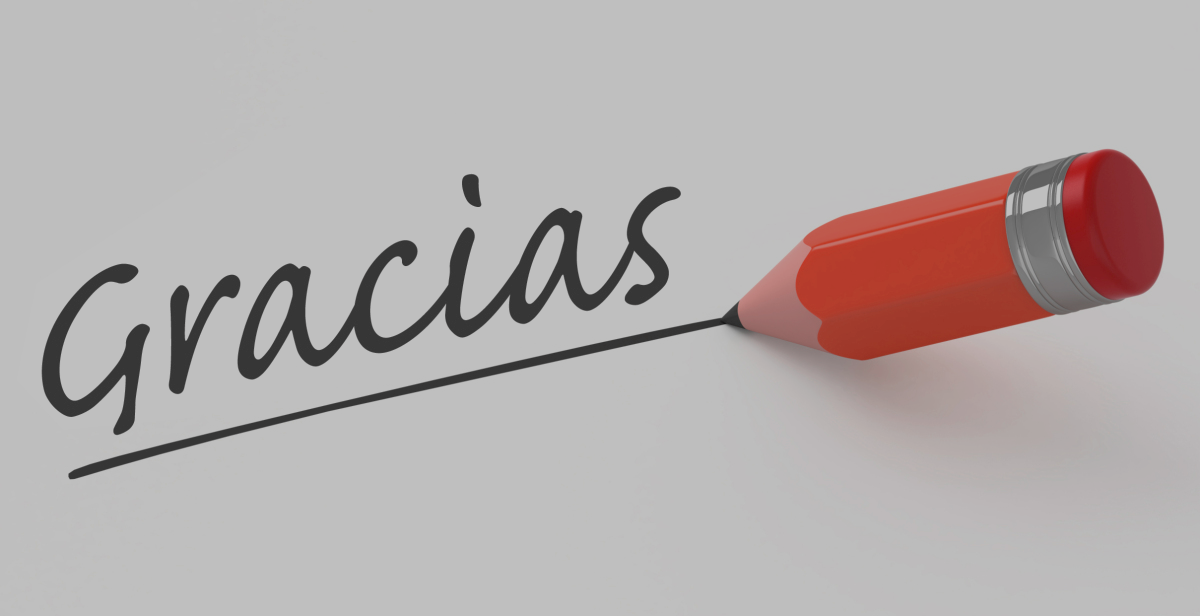 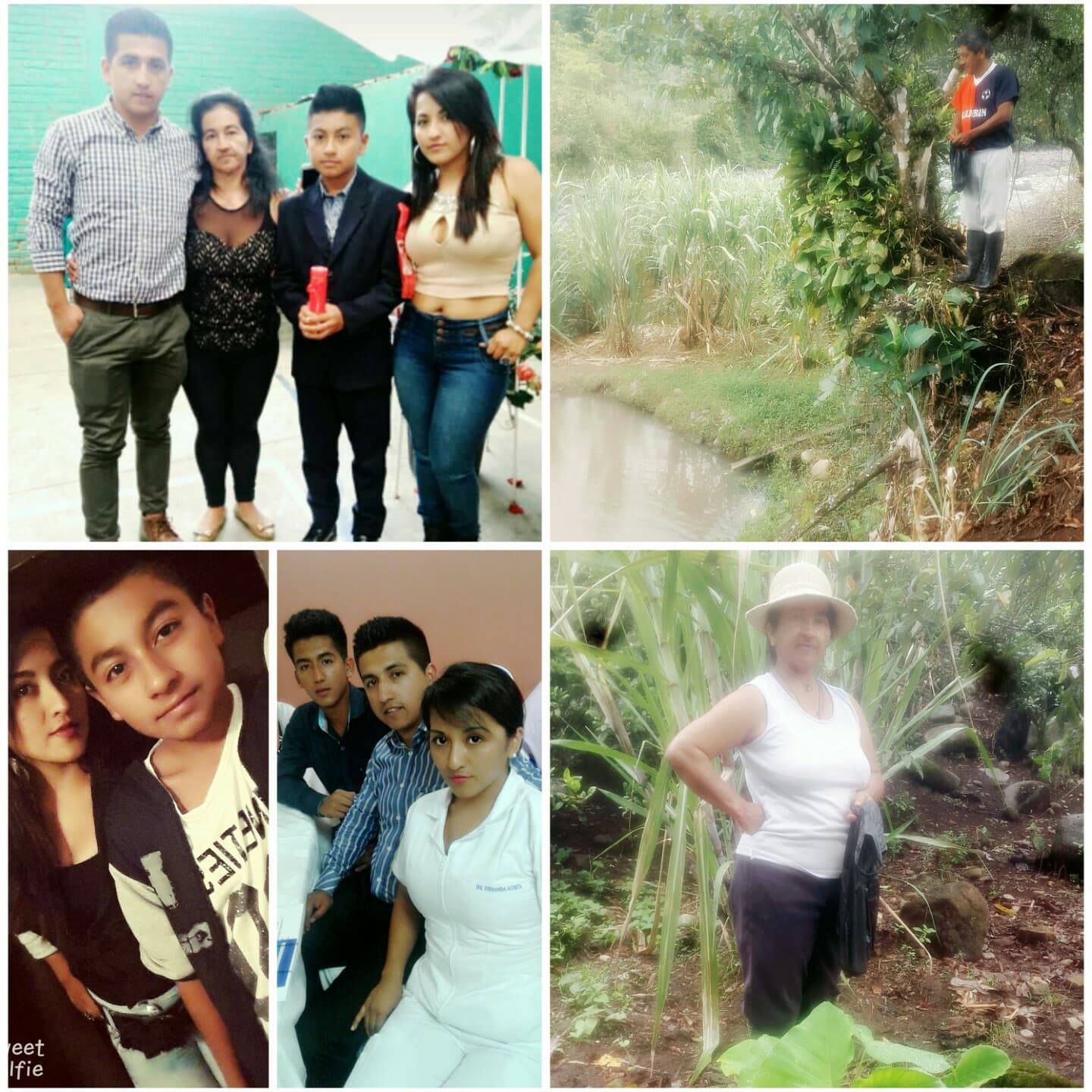 Este trabajo es dedicado  para ustedes.